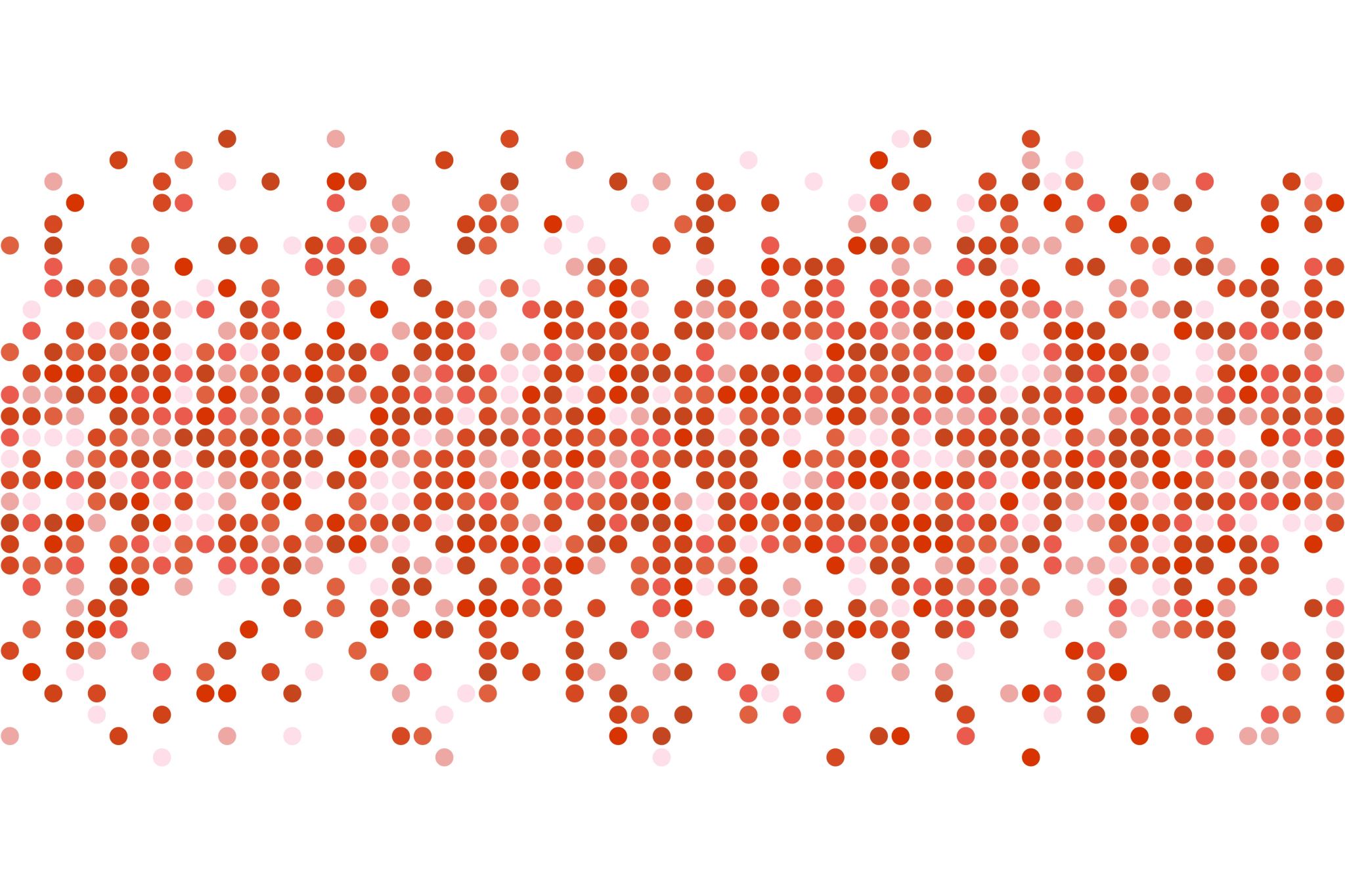 TEMA 4:
“Mejora y aseguranza de la calidad”
METODOLOGIA TAGUCHI
La metodología Taguchi establece 3 metas:
Diseños robustos (insensibles) ante el medio ambiente para productos y procesos.
Diseño y desarrollo de productos, de modo que sean robustos a la variación de componente.
Minimización de las variaciones con respecto a un valor objetivo.
Estas tres metas se concretan en tres etapas del desarrollo de un producto:
Diseño del sistema
Diseño de parámetros
Diseño de tolerancias
FUNCIÓN DE PÉRDIDA
y = Calidad del producto
t = Valor designado como meta (valor ideal)
k = Tolerancias y costos de reparación del producto
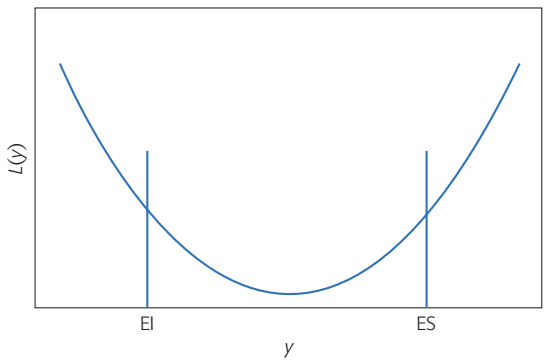 CONEPTO DE ROBUSTEZ
En un experimento robusto se trata de lograr que el producto/proceso tenga el desempeño deseado sin que le afecten las fuentes de variación no controladas.
El objetivo fundamental de un diseño robusto es determinar la combinación de niveles de los factores controlables, en donde los factores de ruido no afecten al proceso, aunque estos últimos no se controlen.